Презентация для дистрибьюторов по соблюдению нормативных требований (комплаенс)
Имя DRO
Оглавление
Презентация  для дистрибьюторов по соблюдению нормативных требований (комплаенс)  -  2023 г. –  для общественности
Обращение директора по этике и соблюдению нормативных требований (комплаенс) компании Medtronic
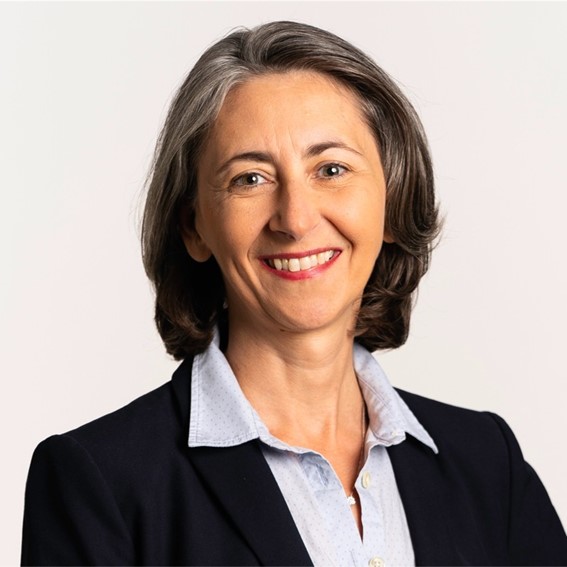 «Medtronic признана этичной компанией, соблюдающей нормативные требования (комплаенс), которая руководствуется  профессиональной этикой и этическими стандартами ведения бизнеса везде, где мы работаем.  Такие деловые партнеры, как ВЫ, являются неотъемлемой частью нашей устойчивой бизнес-стратегии, которая соответствует всем применимым международным законам и нормативным актам, локальным законам о борьбе с коррупцией, отраслевым кодексам поведения и кодексу этики компании Medtronic.  Мы стремимся продолжать совершенствовать нашу позицию в вопросах профессиональной этики и руководствуясь этическими стандартами для достижения прочного делового партнерства. 

Спасибо за вашу поддержку в этой важной инициативе».
Тара Шевчук
Презентация  для дистрибьюторов по соблюдению нормативных требований (комплаенс)  -  2023 г. –  для общественности
Нормативные требования (комплаенс) компании Medtronic
Нормативные требования (комплаенс)
Краткий обзор
Презентация о соответствии дистрибьюторов требованиям - июнь 2023 г. - Для общественности
Ответственный руководитель дистрибьютора по соблюдению нормативных требований
Ключевые элементы
На что следует обратить внимание
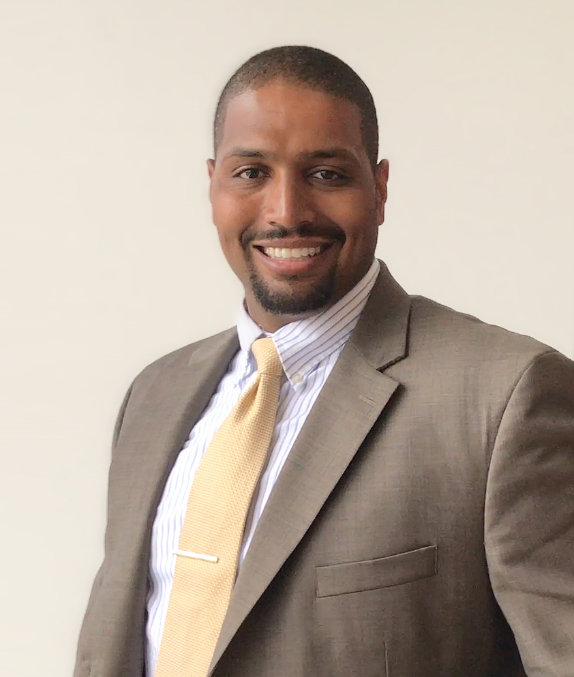 Обязанности этой роли заключаются в следующем:

Выполнение и контроль за выполнением комплаенс-обязательств
Контактное лицо для внутренних сотрудников дистрибьютора и компании Medtronic 
Эта роль может быть дополнением к другим обязанностям (например: юрисконсульт; менеджер по персоналу или финансам)
Ответственный руководитель по соблюдению нормативных требований должен занимать одну из руководящих должностей в компании.
Назначил ли ваш дистрибьютор ответственного руководителя по соблюдению нормативных требований?
Знаком ли данный руководитель с обязательствами по соблюдению нормативных требований в соответствии с договором? 
Следит ли данный руководительза изменениями в в нормативных требований (комплаенса)?
Презентация  для дистрибьюторов по соблюдению нормативных требований (комплаенс)  -  2023 г. –  для общественности
Политика по нормативному регулированию (комплаенс-политика)
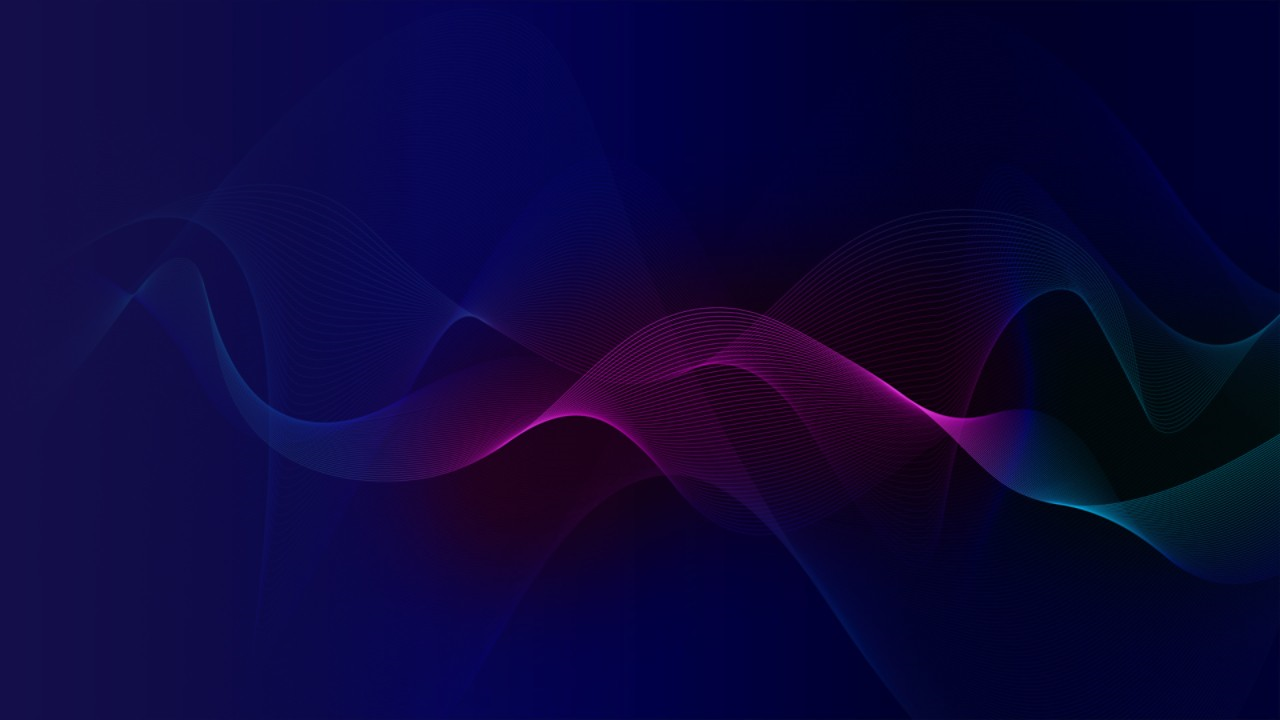 Ключевые элементы
На что следует обратить внимание
Справочные материалы
Должна быть оформлена в письменной форме и доведена до сведения всех сотрудников
Она должна включать в себя следующие положения:
Питание и гостеприимство
Пожертвования
Договоры по оказанию консультационных услуг
Профессиональное обучение работников здравоохранения
Тендеры
Образцы и бесплатные товары
Подарки
Конфликт интересов
Использование субдистрибьюторов
Международные или локальные отраслевые законы, положения, нормы, которые необходимо соблюдать
Принял ли ваш дистрибьютор Политику по нормативному регулированию (комплаенс-политику), кодекс деловой этики, либо типовой Кодекс,аналогичный кодексу компании Medtronic, представленный на нашем веб-сайте?
Был ли данный кодекс и его положения и правила доведены до сведения всех сотрудников дистрибьютора, агентов, субдистрибьюторов, которые продают продукцию компании Medtronic?
Образец Кодекса деловой этики
Презентация «Что можно и что нельзя делать»
Образец сертификата  участия в обучении сотрудников дистрибьютора

     Получить доступ к вышеуказанным документам  по ссылке можно здесь.
Презентация  для дистрибьюторов по соблюдению нормативных требований (комплаенс)  -  2023 г. –  для общественности
Обучение (тренинг) по соблюдению нормативных требований (комплаенс)
Ключевые элементы
На что следует обратить внимание
Справочные материалы
Презентация «Что можно и что  нельзя делать»
Образец сертификата  участия в обучении сотрудников дистрибьютора     
 Получить доступ к вышеуказанным документам по ссылке  можно здесь.
Посещал ли руководитель по соблюдению нормативных требований (комплаенса)  дистрибьютора  тренинги по соблюдению нормативных требований, организованные компанией Medtronic? 
Проводил ли дистрибьютор тренинги по соблюдению нормативных требований для своих сотрудников и субдистрибьюторов?
Является ли содержание данного тренинга эквивалентным тренингу по нормативным требованиям (комплаенсу) компании Medtronic?
Ведет ли ваш дистрибьютор письменный учет  сотрудников и субдистрибьюторов, которые прошли обучение по соблюдению нормативных требований?
Обучение, проводимое компанией Medtronic или ее уполномоченной ассоциацией
Обучение, организованное дистрибьютором
Компания Medtronic может облегчить доступ к учебным ресурсам по соблюдению нормативных требований
Контент, предоставленный компанией Medtronic или ее уполномоченной ассоциацией по своему усмотрению, или эквивалент
Вести учет и копии содержания обучения.
Презентация  для дистрибьюторов по соблюдению нормативных требований (комплаенс)  -  2023 г. –  для общественности
Субдистрибьюторы
На что следует обратить внимание
Ключевые элементы
Справочные материалы
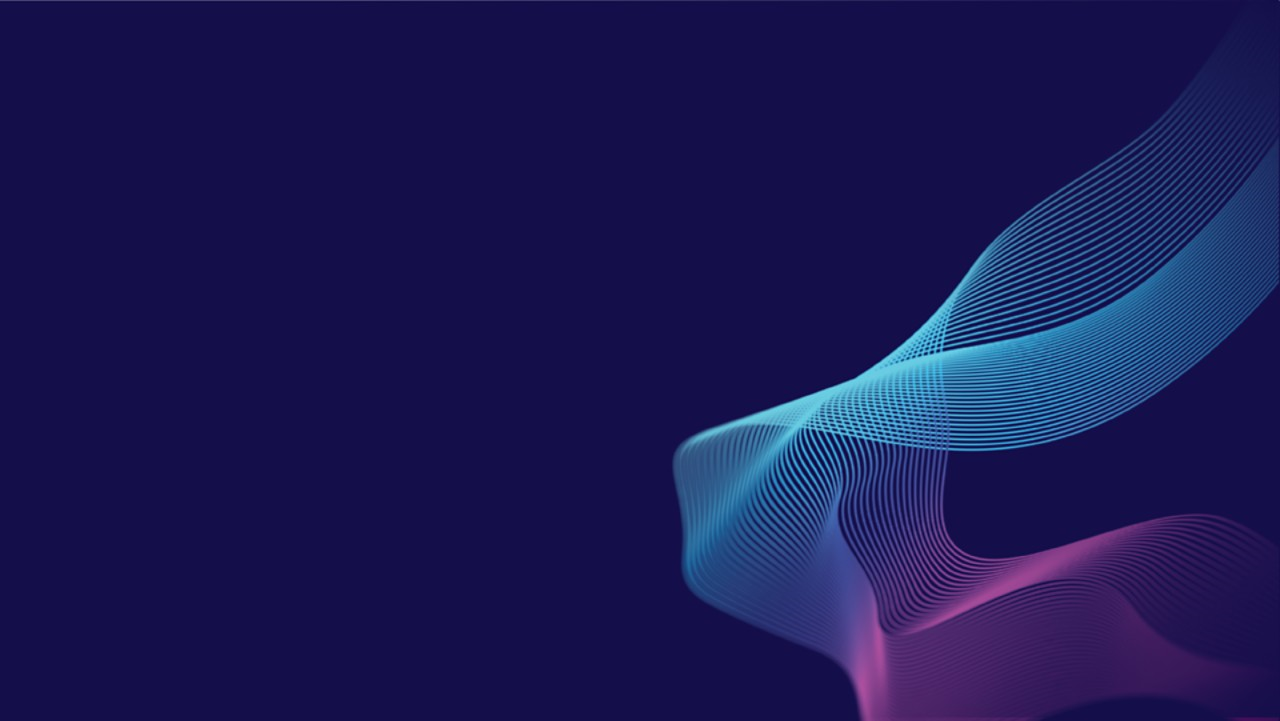 Использует ли  дистрибьютор субдистрибьюторов для продажи продукции Medtronic?
Уведомил ли  дистрибьютор компанию Medtronic?
Проводит ли  дистрибьютор комплексную проверку субдистрибьюторов, чтобы убедиться, что они не представляют коррупционного риска?  
Требует ли  дистрибьютор письменные договора с субдистрибьюторами, которые должны включать положения о соблюдении нормативных требований и аудите в том же порядке и по тем же стандартам, что и в дистрибьюторских договорах с компанией Medtronic. договор е соглашение?
Следит ли  дистрибьютор за тем, чтобы субдистрибьюторы соблюдали все  требования компании Medtronic по  нормативному  регулированию (комплаенс-требования)?
Уведомление об использовании субдистрибьюторов
Комплексная проверка на отсутствие коррупционных рисков
Презентация «Что можно и что нельзя делать»
Образец Кодекса деловой этики

 Получить доступ к вышеуказанным документам по ссылке  можно здесь.
Предоставьте компании Medtronic заполненную форму уведомления об использовании субдистрибьюторов, если это применимо
Субдистрибьюторы должны пройти комплексную проверку
Письменные договора должны включать положения о соблюдении нормативных требований и аудите в том же порядке и по тем же стандартам, что и в дистрибьюторских договорах с компанией Medtronic.
Ознакомьте субдистрибьюторов с комплаенс-политикой/ кодексом деловой этики дистрибьютора компании Medtronic
Презентация  для дистрибьюторов по соблюдению нормативных требований (комплаенс)  -  2023 г. –  для общественности
Бухгалтерские книги и бухгалтерские записи
Ключевые элементы
На что следует обратить внимание
Справочные материалы
Образец формы возмещения расходов
Образец формы запроса образцов
Спонсорский договор
Образец письма-уведомления работодателя о заключении договора на оказание консультационных услуг работником здравоохранения
Презентация «Что можно и что нельзя делать»
 Получить доступ к вышеуказанным документам  по ссылке можно здесь.
Вести учет закупок, продаж, маркетинговых расходов и программ обучения работников здравоохранения в течение периода, установленного в соглашении и в соответствии с локальным  законодательством
Предоставить компании Medtronic (или ее уполномоченному представителю) полный и неограниченный доступ к бухгалтерским записям, связанным с продажами и маркетинговой деятельностью компании Medtronic.
Предоставление отчета о запасах и продажах на рынке по единицам Продукции компании Medtronic по запросу
Есть ли у дистрибьютора квалифицированный бухгалтерский персонал для ведения финансовой отчетности?
Известно ли дистрибьютору о требовании предоставлять полный доступ к документам, связанным с компанией Medtronic, по запросу?
Просили ли дистрибьютора предоставить отчет о запасах и продажах на рынке по единицам продукции, и если да, то предоставил ли он эту информацию вовремя?
Есть ли у дистрибьютора способ разделить записи о транзакциях Medtronic и других производителей медицинской продукции?
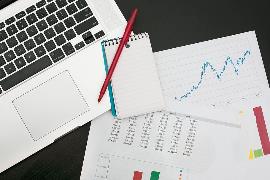 Презентация  для дистрибьюторов по соблюдению нормативных требований (комплаенс)  -  2023 г. –  для общественности
Требования по качеству продукции Medtronic
Ключевые элементы
На что следует обратить внимание
Справочные материалы
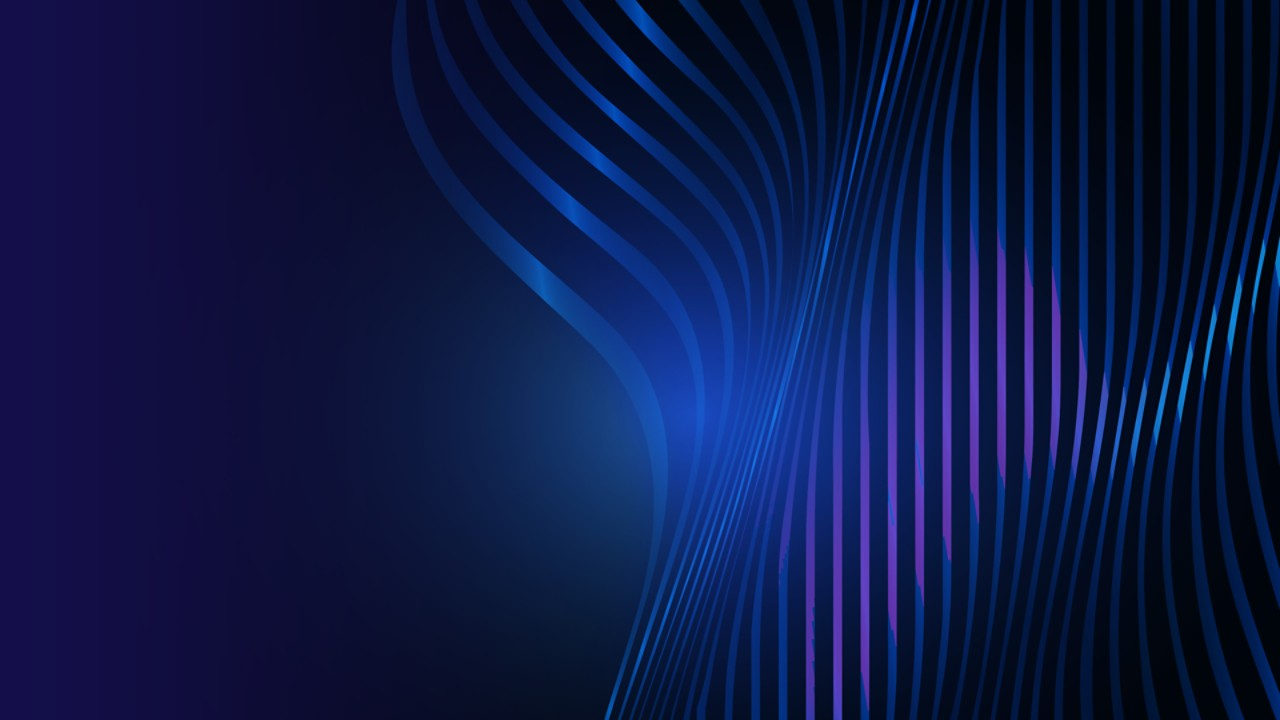 Знаком ли дистрибьютор с правилами подачи жалоб на качество продукции компании Medtronic?
Обучил ли дистрибьютор своих сотрудников нормативным требованиям к качеству продукции?
Рекламирует ли дистрибьютор использование продукции, отличное от официальной маркировки и инструкций производителя?
Соответствуют ли складские помещения  дистрибьютора требованиям компании Medtronic?
Использует ли дистрибьютор специализированные программы по отслеживанию продукции?
Выполнял ли дистрибьютор какие-либо корректитующие действия в полевых условиях, требуемые компанией Medtronic?
Рекомендации по качеству
Инструмент отчетности по жалобам на продукцию
Уведомляйте компанию Medtronic о любых жалобах на качество продукции не позднее, чем за 48 часов с помощью инструмента отчетности mPXR

Выполняйте надлежащие корректирующие действия в полевых условиях, требуемые компанией Medtronic.

Обеспечьте отслеживание продукции компании Medtronic

Не нарушайте упаковку товара,  не маркируйте товар повторно и храните его в надлежащем состоянии

Не рекламируйте использование продукции компании Medtronic, за исключением официальной маркировки и инструкций производителя
Презентация  для дистрибьюторов по соблюдению нормативных требований (комплаенс)  -  2023 г. –  для общественности
Конфликт интересов
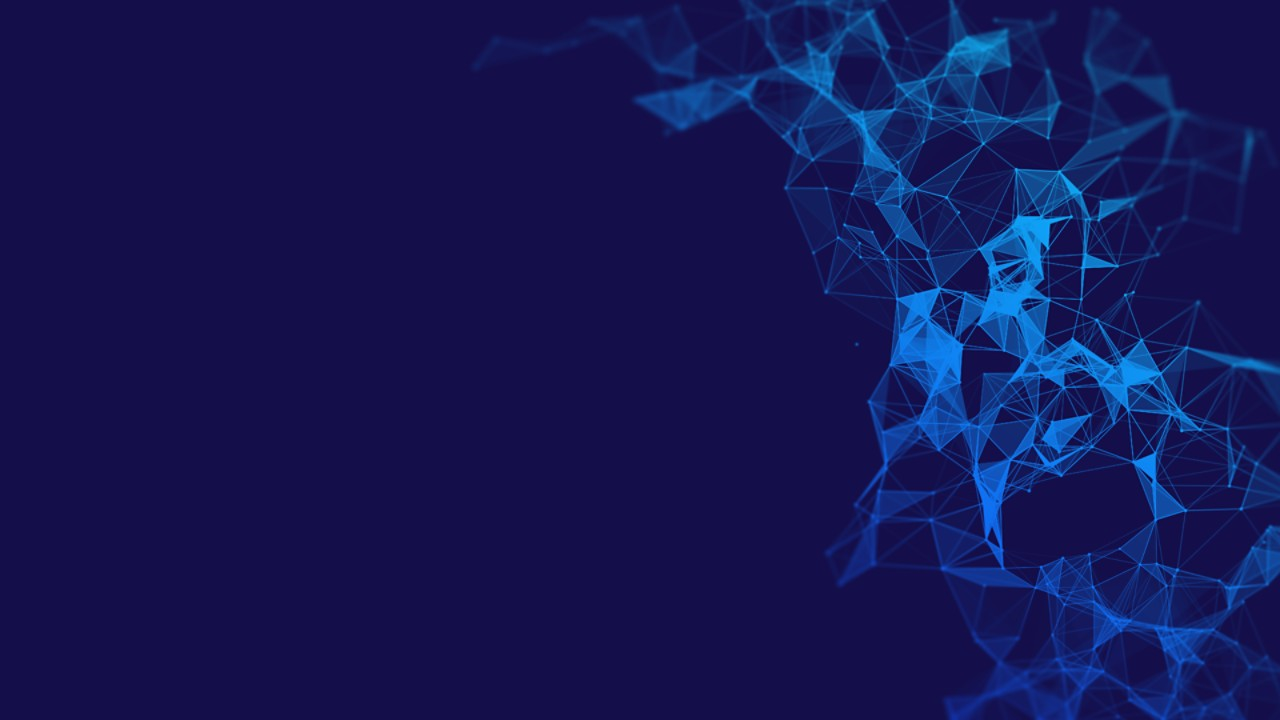 Ключевые элементы
На что следует обратить внимание
Справочные материалы
Понимает ли дистрибьютор, что означает конфликт интересов? 
Известно ли дистрибьютору о каких-либо конфликтах интересов со своими клиентами или с компанией Medtronic?
Проводит ли дистрибьютор обучение своих сотрудников и субдистрибьюторов потеме конфликта интересов?
Проинформировал ли дистрибьютор компанию Medtronic о каких-либо фактических или потенциальных конфликтах интересов?
Известно ли дистрибьютору о существовании горячей линии Medtronic «Сообщите нам о своих опасениях»?
Презентация «Что можно и что нельзя делать»
Образец декларации о конфликте интересов
Образец сертификата  участия в обучении сотрудников дистрибьютора     
www.voiceyourconcernline.com

 Получить доступ к вышеуказанным документам по ссылке можно здесь.
Раскрывать личные отношения с клиентами, государственными должностными лицами или сотрудниками компании Medtronic
Раскрывать деловые отношения (за исключением тех, которые необходимы для выполнения договорных требований с компанией Medtronic) с клиентами, государственными должностными лицами или сотрудниками компании Medtronic 
Раскрывыть информацию о праве собственности, других инвестиционных интересах или любой компенсации, полученной от клиента
Раскрывать любую другую информацию о ситуации, которая может представлять собой фактический или потенциальный конфликт интересов
Презентация  для дистрибьюторов по соблюдению нормативных требований (комплаенс)  -  2023 г. –  для общественности
Заключение
ВАШЕ ПАРТНЕРСТВО ВАЖНО ДЛЯ КОМПАНИИ MEDTRONIC

Являясь мировым лидером в области медицинских технологий, услуг и решений, компания Medtronic стремится поддерживать высочайшие стандарты профессиональной этики во всех сферах деловой практики. 

Компания Medtronic уверена, что ВЫ, как наш партнер, обслуживающий потребности наших клиентов в области здравоохранения, разделяете наши цели в области соблюдения нормативных требований (комплаенс) и стандарты профессиональной этики.

Мы высоко ценим ВАШУ поддержку этой программы и дальнейшее сотрудничество.
ПАРТНЕР ПО СВЯЗЯМ С ДИСТРИБЬЮТОРОМ ПО ВОПРОСАМ НОРМАТИВНЫХ ТРЕБОВАНИЙ (КОМПЛАЕНС)

[Имя контактного лица]
[Должность контактного лица]
[Адрес электронной почты контактного лица]


СООБЩЕНИЕ О ПРОБЛЕМЕ

Сотрудники дистрибьюторов должны сообщать о любом поведении, связанном с компанией Medtronic, которое, по их мнению, является нарушением политик или закона, через свое руководство, горячую линию компании Medtronic (линия VOICE YOUR CONCERN), юридический отдел или отдел Контакты по вопросам нормативных требований (комплаенса)  по международным каналам сбыта продукции компании Medtronic.

Веб-сайт и телефон доверия «Сообщите нам о своих опасениях»:
Бесплатный номер горячей линии: +1.800.488.3125
www.voiceyourconcernline.com
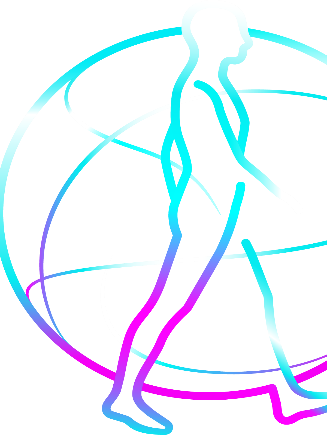 Презентация  для дистрибьюторов по соблюдению нормативных требований (комплаенс)  -  2023 г. –  для общественности
Контакты по вопросам нормативных требований (комплаенса)  по международным каналам сбыта продукции
Презентация о соответствии дистрибьюторов требованиям - июнь 2023 г. - Для общественности
Спасибо